统编语文教材小学一年级下册第八单元
21.小壁虎借尾巴
壁
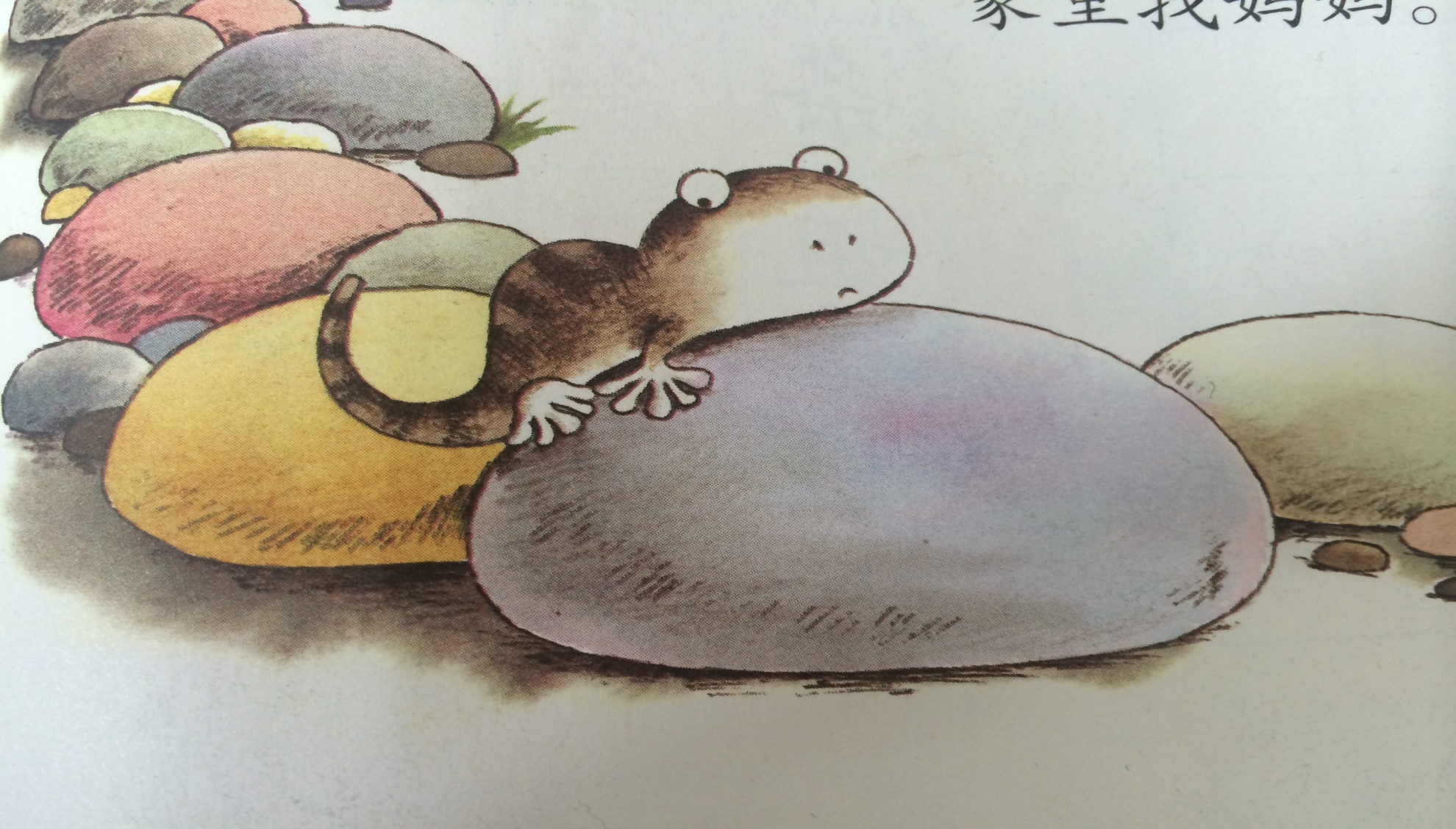 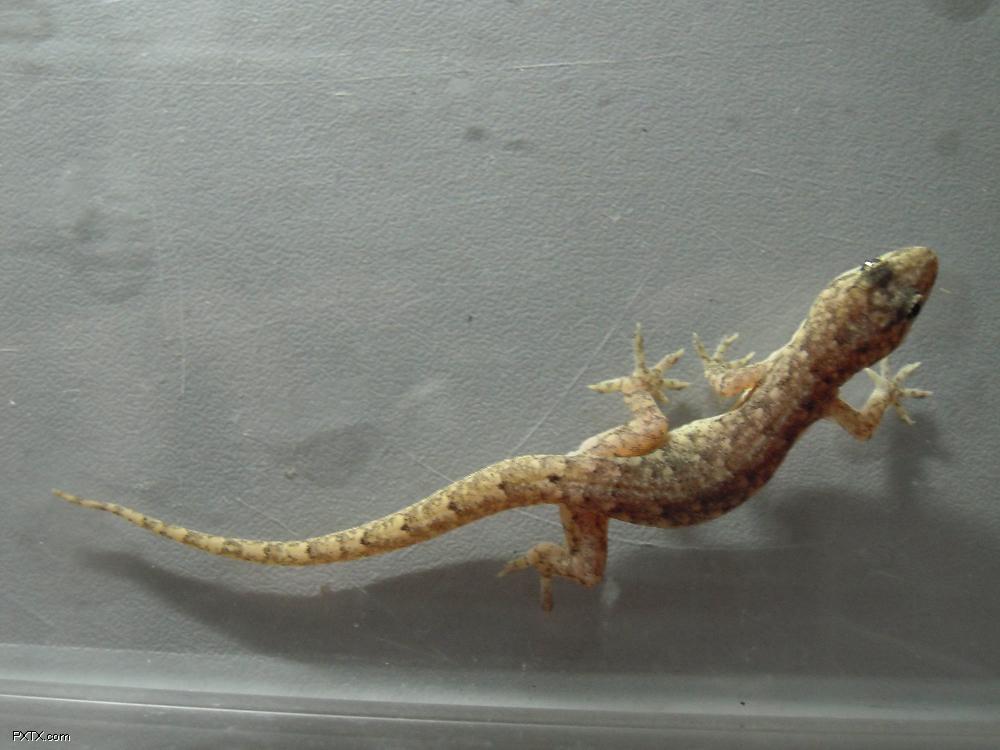 小壁虎，墙上爬。
四条腿，长尾巴，
苍蝇蚊子都怕它，
见到马上逃走了。
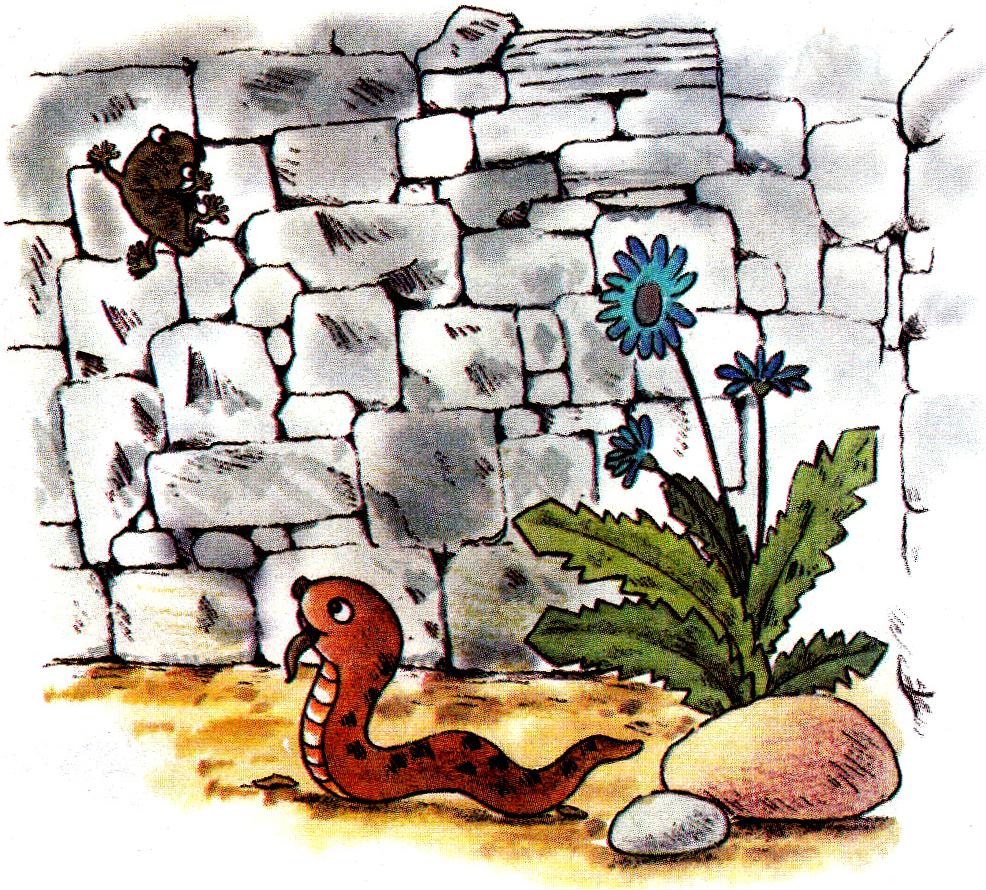 “墙壁”
1．请借助图画同学们自由地朗读课文，圈出不认识的字并猜猜它们的读音和意思。
2．小组合作：你们小组在圈住的字中，猜到了哪些字的读音和意思？
猜字方法：
1.根据上下文猜读;
2.借助图画：墙；
3.利用“形声字特点”猜读：蚊、咬、赶、房、转；
4.利用偏旁表义的特点了解字义：咬、拔、赶、房、转。
bì hǔ    qiánɡ      wén　
小壁虎  墙壁    蚊子
  duàn      bō        shuǎi 
咬断    拨水    甩尾巴
ɡǎn          shǎ        zhuǎn
赶走    傻孩子  转身
小壁虎  墙壁    蚊子

咬断    拨水    甩尾巴

赶走    傻孩子  转身
判断对错：
A.小壁虎的尾巴是被蛇咬断的。
B.小壁虎的尾巴是自己挣断的。
小壁虎向谁借尾巴了呢？请大家结合文中的连环画，用“先……接着……最后……”的句式来回答。
小壁虎先向（小鱼）借尾巴，接着向（老牛）借尾巴，
最后向（燕子）借尾巴。
第二课时
壁   墙   咬   蚊  
断   拨   您   甩   
赶   房   傻   转
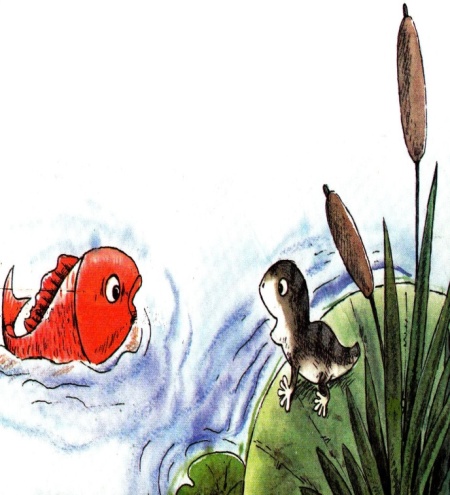 小壁虎是爬到哪碰到小鱼、老牛和燕子的？
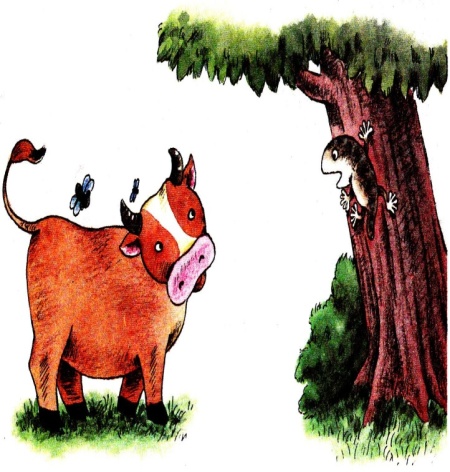 小壁虎爬到小河边碰到小鱼。
小壁虎爬到大树上碰到老牛。
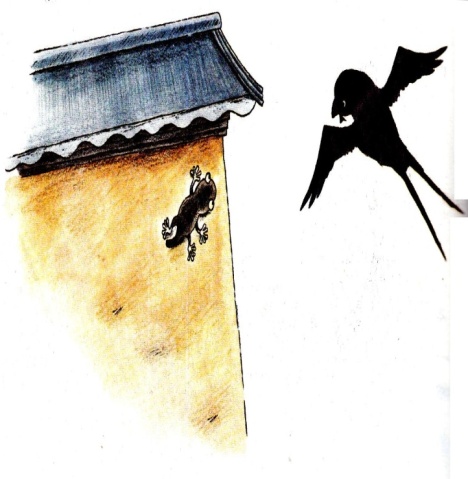 小壁虎爬到房檐下碰到燕子。
1.小壁虎是怎么来到小河边、大树上和房檐下的？
爬呀爬
2.那“爬呀爬”说明了什么？
路远  
小壁虎爬的速度慢
小壁虎看到小鱼、老牛和燕子时，他们都在干什么？
小鱼摇着尾巴，在水里游来游去。
老牛甩着尾巴，在树下吃草。
燕子摆着尾巴，在空中飞来飞去。
为什么他们都没有将尾巴送给小壁虎？
因为小鱼要用尾巴拨水。
因为老牛要用尾巴赶蝇子。
因为燕子要用个尾巴掌握方向。
这两句话有什么不同？哪句话好？为什么？
①小壁虎说：“小鱼姐姐，您把尾巴借给我行吗？”
②小壁虎说：“小鱼，你把尾巴借给我！”
续编故事：
小壁虎长出了一条新尾巴，他高兴极了，他会把这个好消息告诉谁呢？他的朋友们又会说些什么呢？请同学们来讲给家长听，并把编的故事写下来。